“Why Can’t I Learn Programming?”The Learning and Teaching Environment of Programming
Zsuzsanna Szalayné Tahy
ELTE IK
sztzs@caesar.elte.hu
Zoltán Czirkos
BME VIK
czirkos@eet.bme.hu
10/11/2016
1
ISSEP, Münster 2016
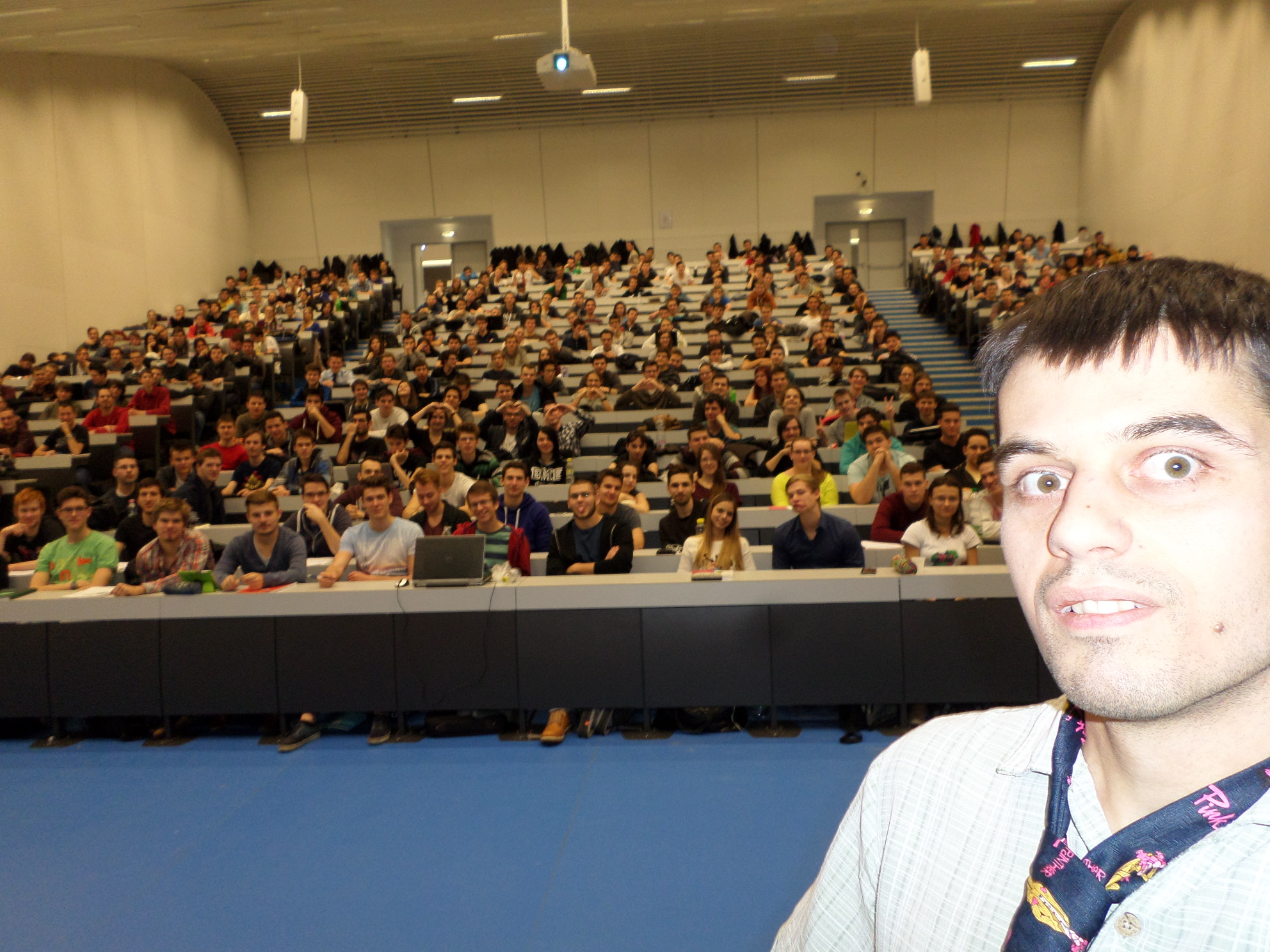 10/11/2016
2
ISSEP, Münster 2016
Pedagogical Background
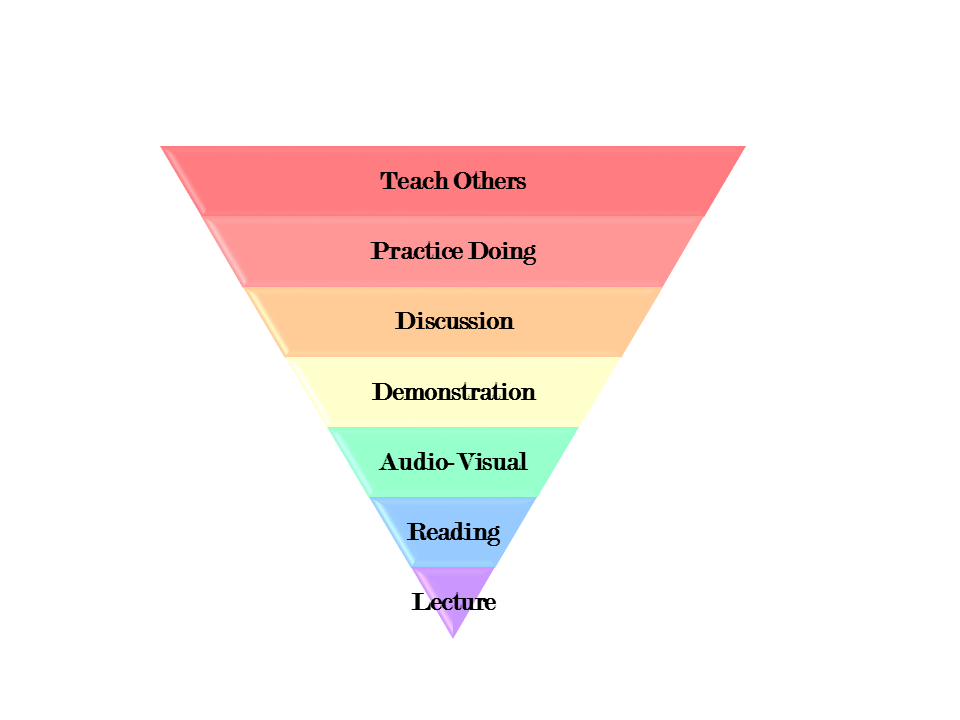 Learning Pyramid
Bloom’s taxonomy
Curriculum designs
Teaching methods
Classroom practice
10/11/2016
3
ISSEP, Münster 2016
Learning Activity Unita Quick Analysis Tool
Initial learning
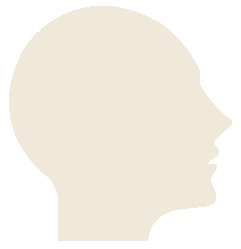 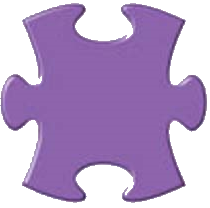 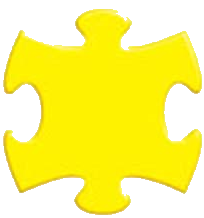 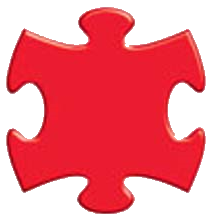 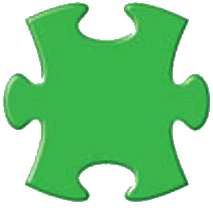 Active
Moderated
Passive
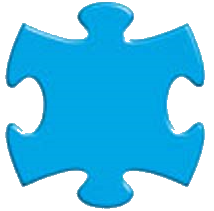 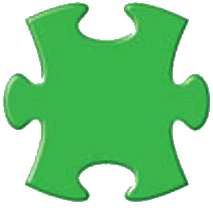 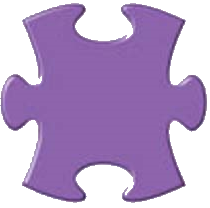 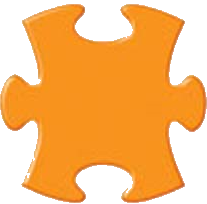 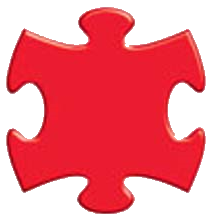 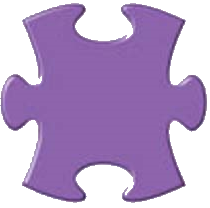 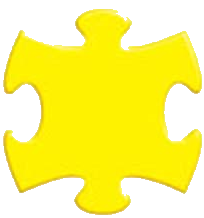 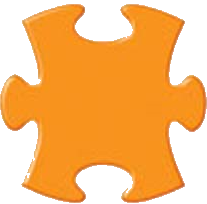 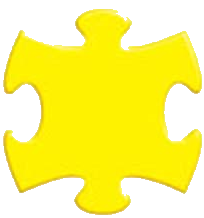 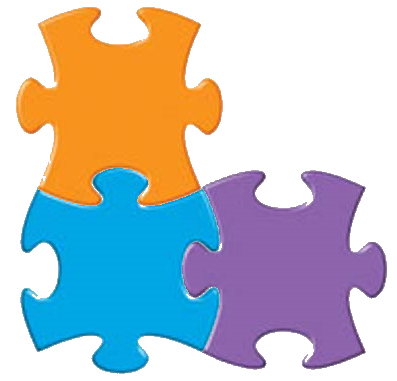 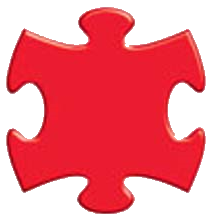 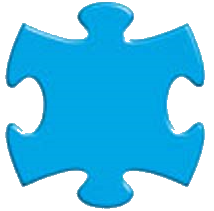 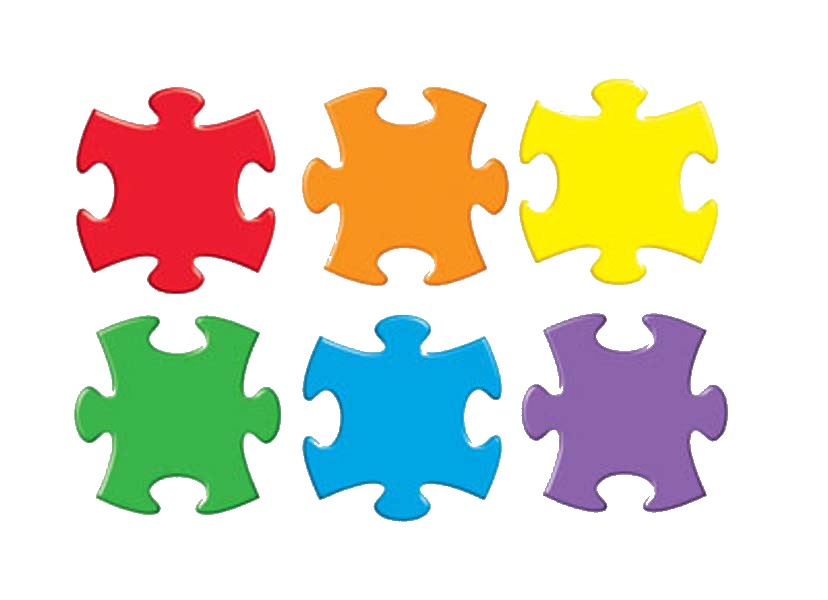 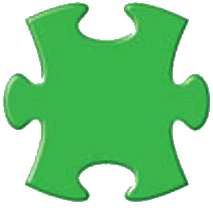 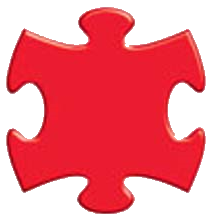 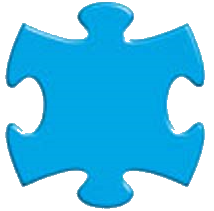 10/11/2016
4
ISSEP, Münster 2016
Active Moderated Passive
Learning Activity Unita Quick Analysis Tool
1. Initial learning
2. Trying
3. Experimenting
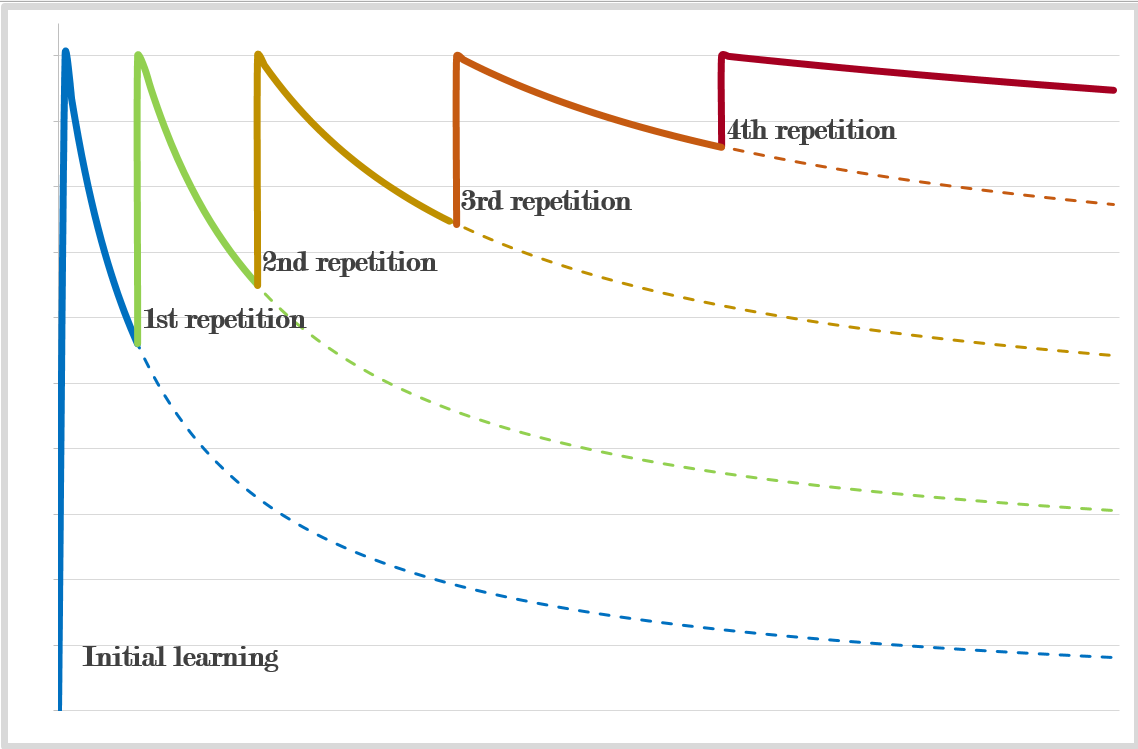 4. Pause
Repeating
5. Using
Modifying
Creating
ISSEP, Münster 2016
Learning Activity Unita Quick Analysis Tool
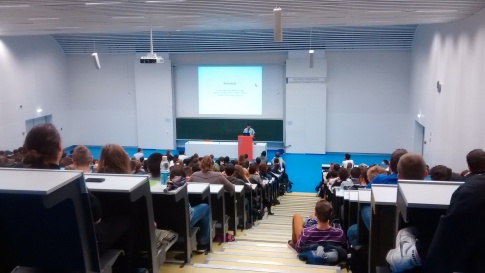 AMP
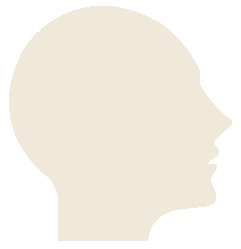 1. Init
2. Try
3. Exp
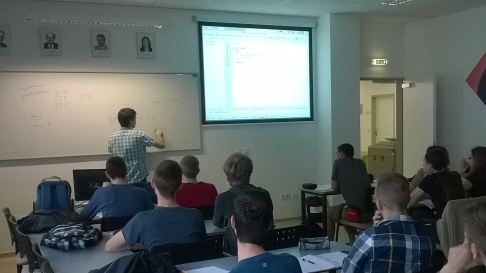 4. Pause
5. Use
R
M
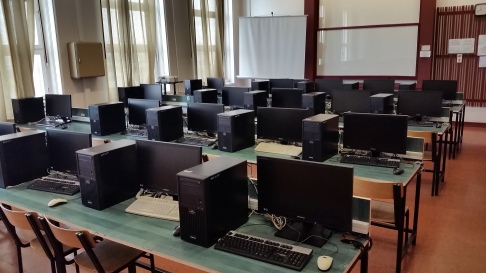 C
ISSEP, Münster 2016
Learning Activity Unita Quick Analysis Tool
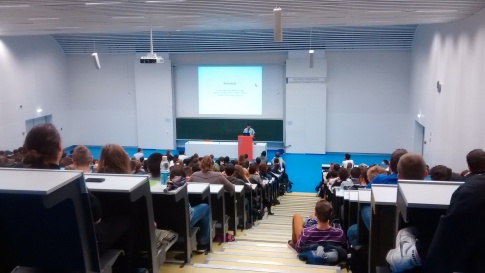 AMP
1. Init
2. Try
3. Exp
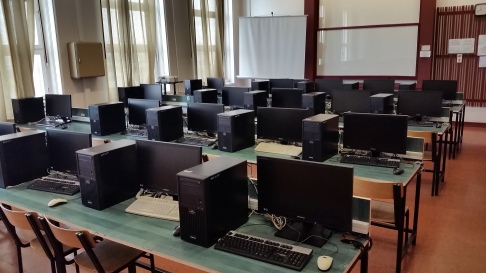 4. Pause
5. Use
R
M
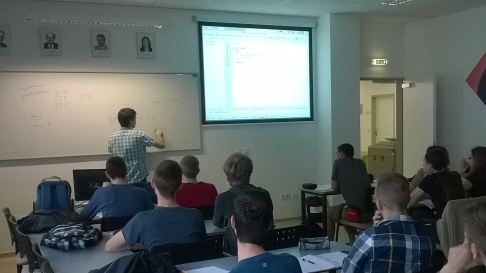 C
Home Work
ISSEP, Münster 2016
Portion of Informatics in the Curriculum
10/11/2016
8
ISSEP, Münster 2016
Learning in School
National Curriculum
Frame Syllabus
AMP
AMP
1. Init
1. Init
2. Try
2. Try
3. Exp
3. Exp
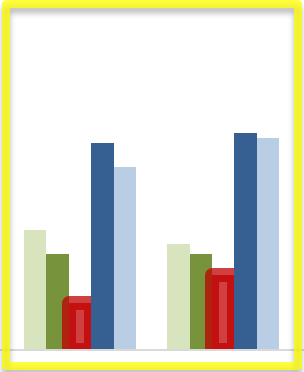 4. Pause
4. Pause
5. Use
5. Use
R
R
M
M
C
C
ISSEP, Münster 2016
Code Week…(15.10-23.10)
Scratch activity (example) 
2014
2015
2016
Efficiency
Very interesting
Interesting
Boring
AMP
AMP
AMP
1. Init
1. Init
1. Init
2. Try
2. Try
2. Try
3. Exp
3. Exp
3. Exp
4. Pause
4. Pause
4. Pause
Hour of Code
Company’s teaching action
Coding Girls
ISSEP, Münster 2016
The Base of Programming
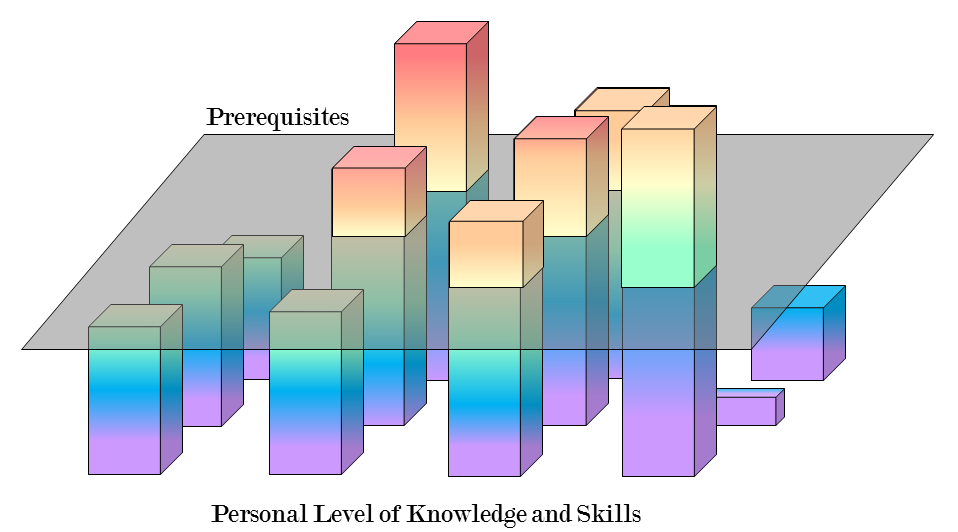 Logic decision
Algorithmic thinking
Typing
English
Abstraction
ISSEP, Münster 2016
Teaching programming
Long term
Customization
Custom methods
Custom learning paths
Improve thinking process, creativity
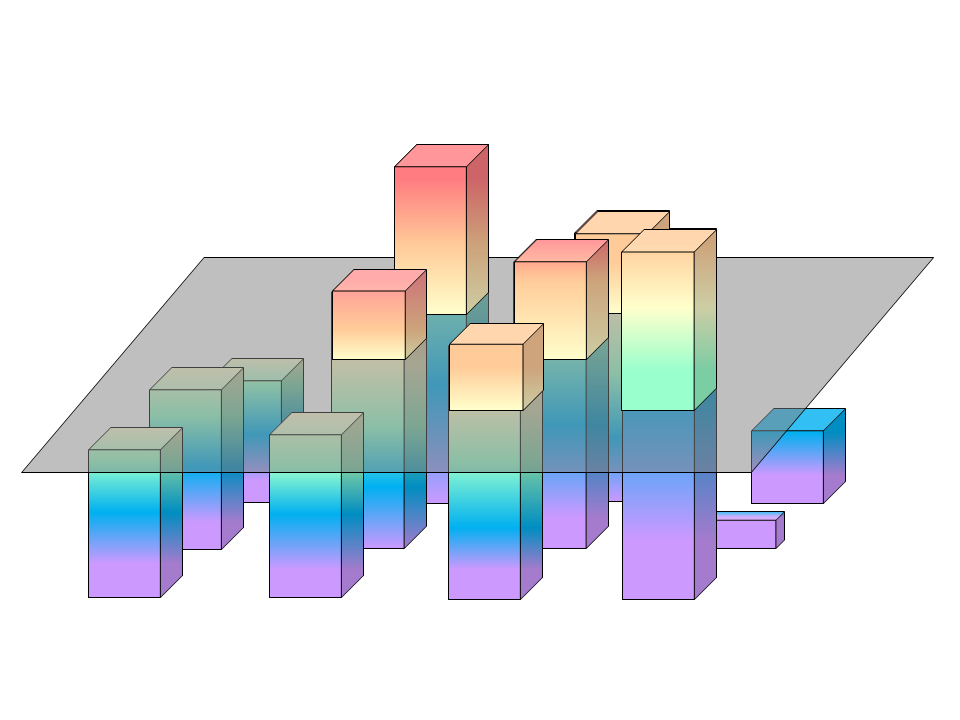 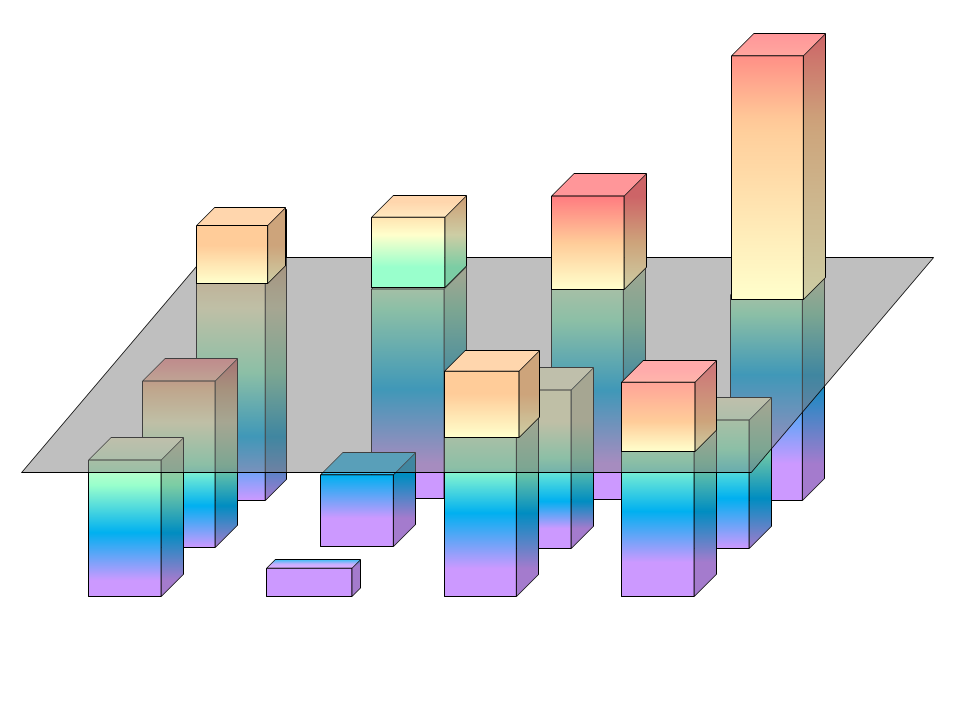 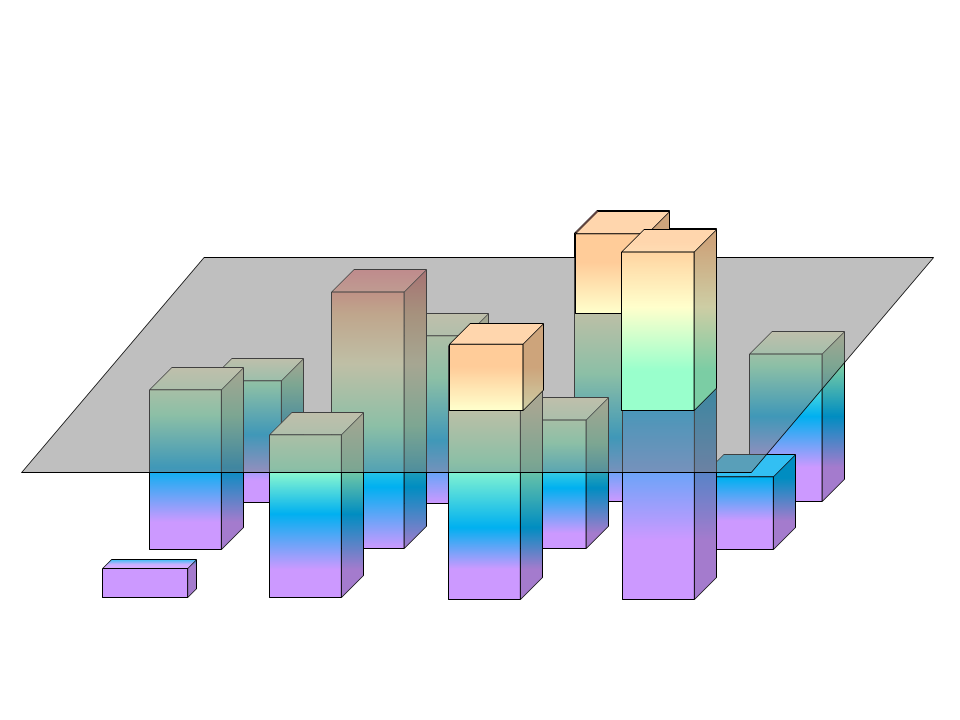 10/11/2016
12
ISSEP, Münster 2016